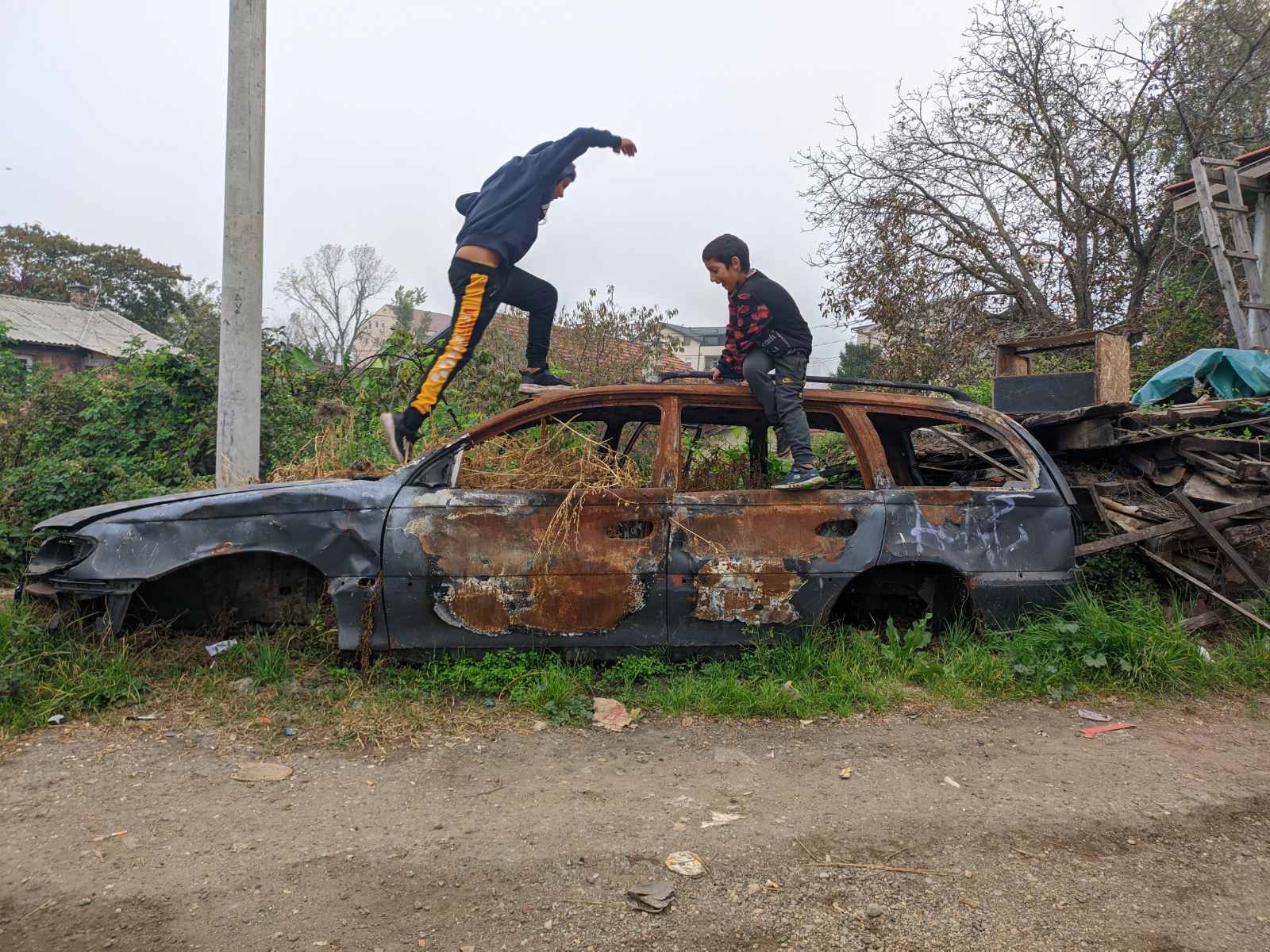 Deca u uličnoj situaciji
Centar za integraciju mladih 
(CIM)
Mina Medić, koordinatorka usluge Svratište
Decembar 2022.
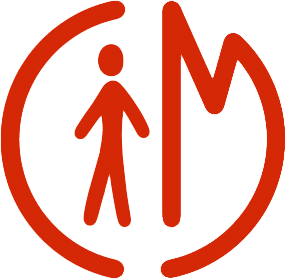 Osnovan 2004. godine
Jedinstvena, nezavisna, neprofitna  organizacija
Licencirana usluga Svratište
Program obrazovanja
Program zapošljavanja
Kafebar 16
Program podrške deci izbeglicama i migrantima
Životne okolnosti i karakteristike dece u uličnoj situaciji
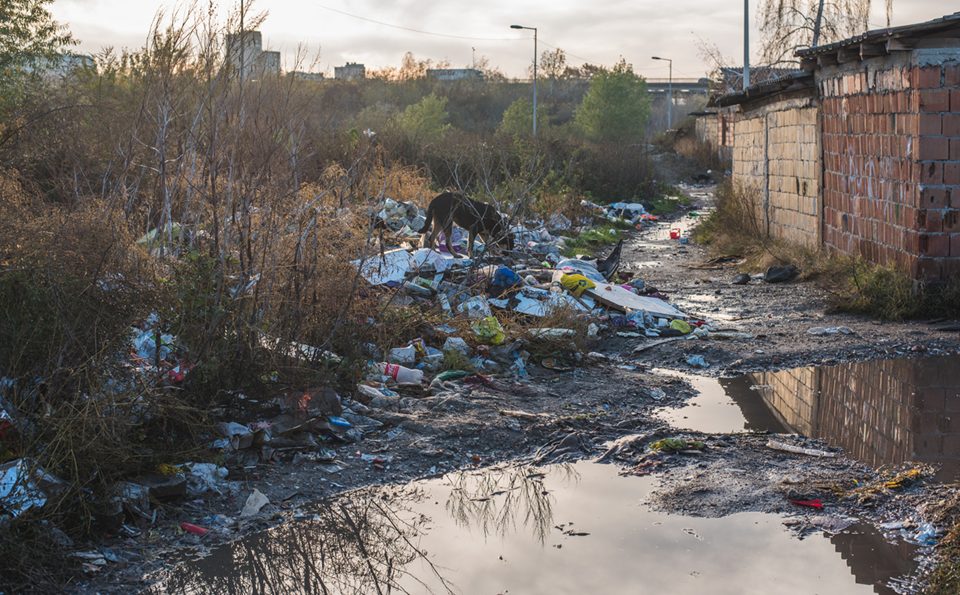 Neformalna naselja
Uslovi života
CIM statistika za 30 naselja
	- 1.127 porodica
	- 1.336 odraslih
	- 1.963 dece 
Etnička struktura stanovnika
Socijalne karakteristike
Demografske karakteristike
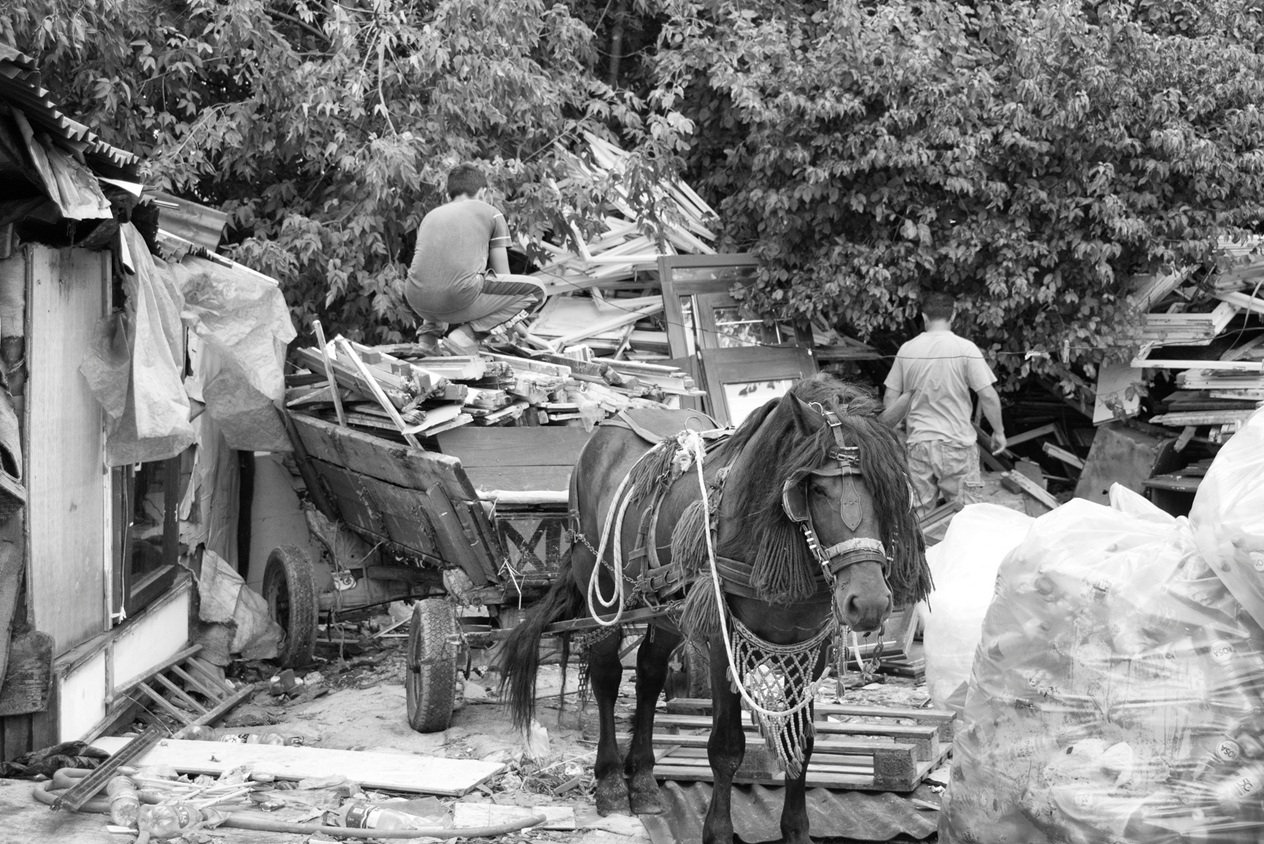 Život dece u uličnoj situaciji
Siromaštvo
Veza sa ulicom 
 prosjačenje
 sakupljanje sekundarnih sirovina
 prodaja sitnih predmeta
 pranje šoferšajbni
Diskriminacija i socijalna isključenost
Izložena su rizicima
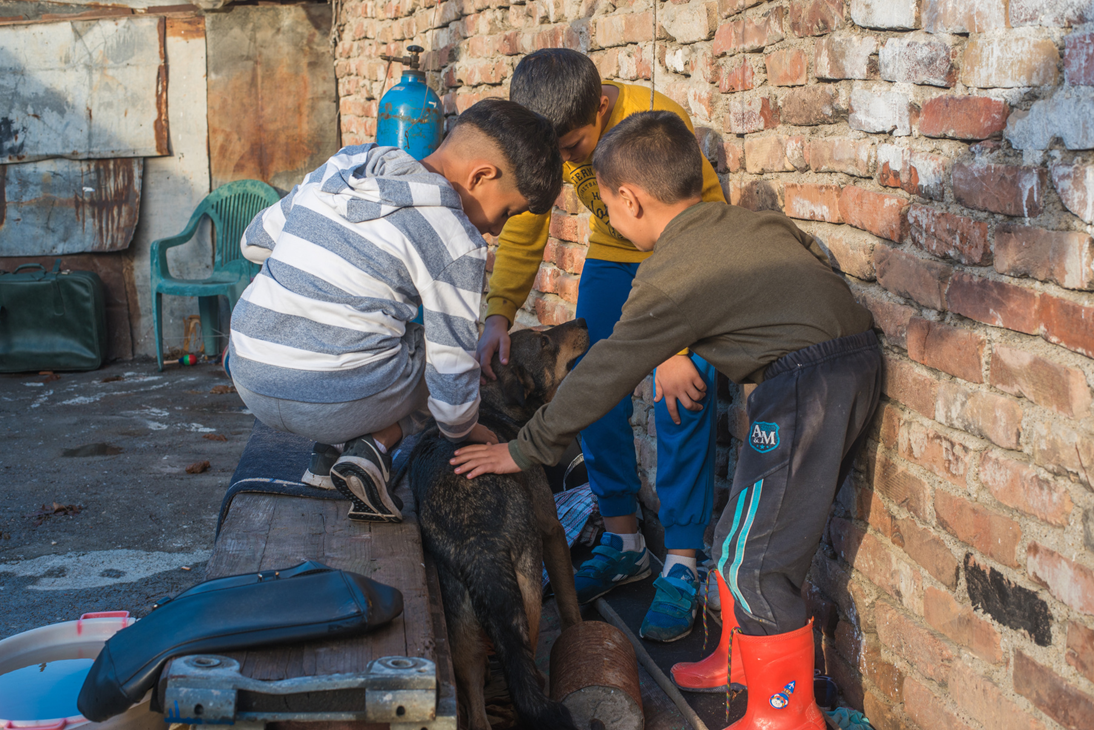 Deca u uličnoj situaciji su hrabra, snalažljiva, vredna i razigrana, ali i... marginalizovana, socijalno isključena, ekstremno siromašna.
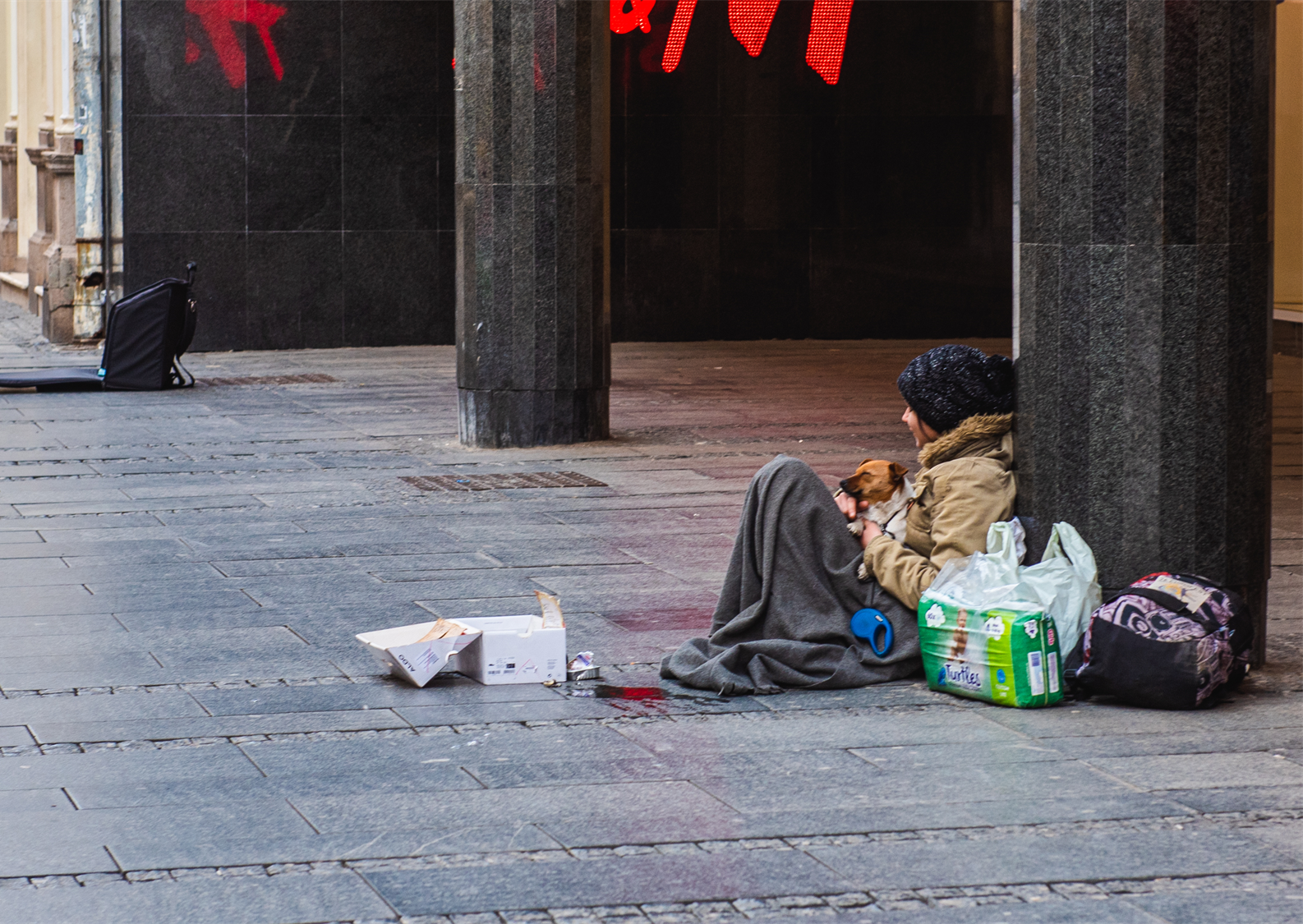 Rizik od beskućništva
Zajednički problemi
Uvažavanje razlika između dece u uličnoj situaciji i beskućnika
Opšti komentar br.21 UN Komiteta za prava deteta
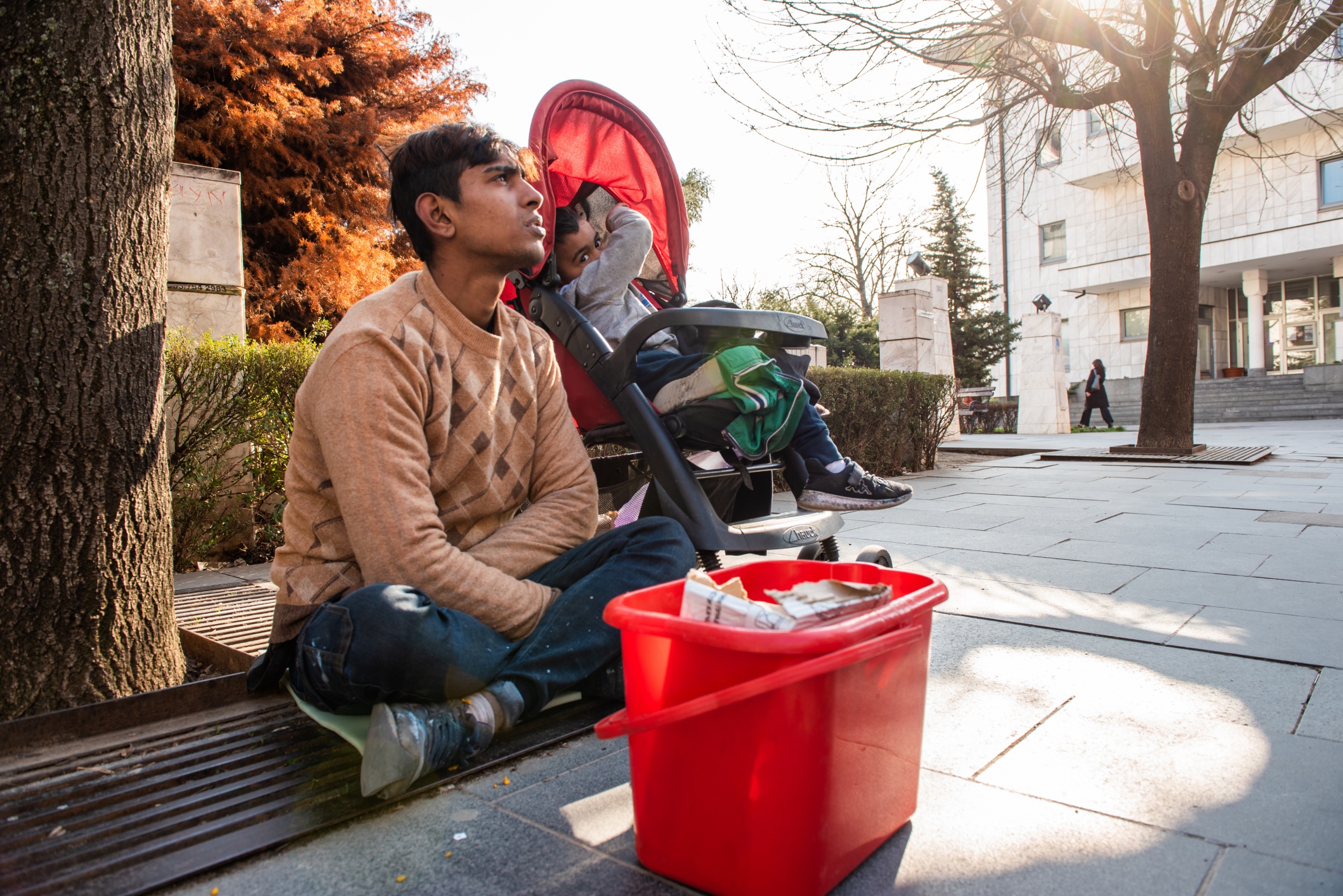 Hvala na pažnji
Centar za integraciju mladih
2022.